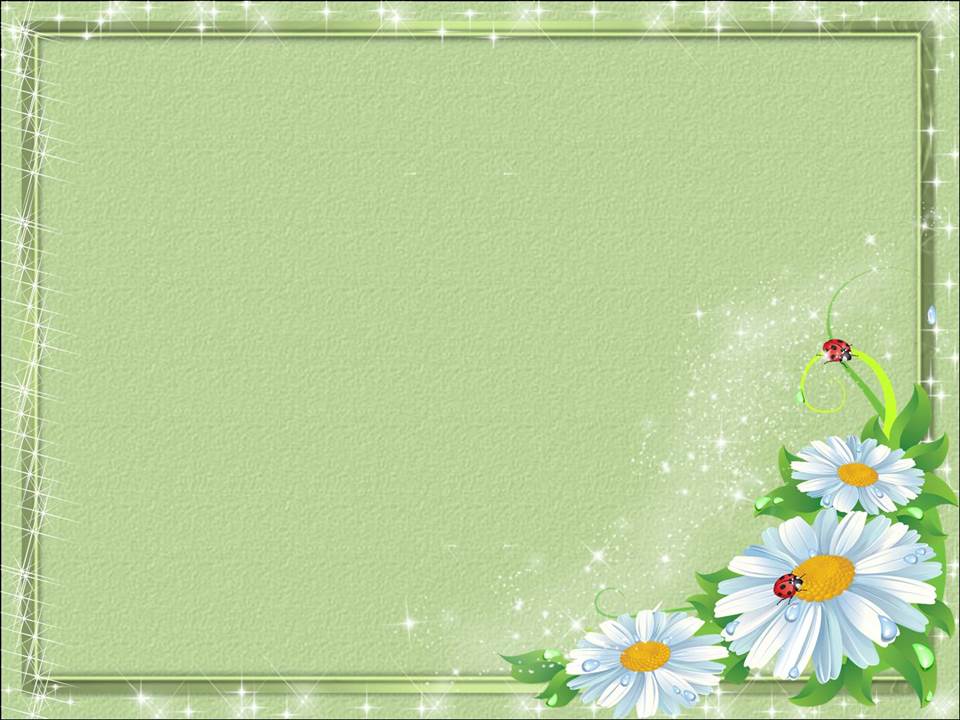 Мои шаги в профессию
Учитель начальных классов
МКОУ «АСШ им. А.А.Кудрявцева»
Гудкова Елена Владимировна
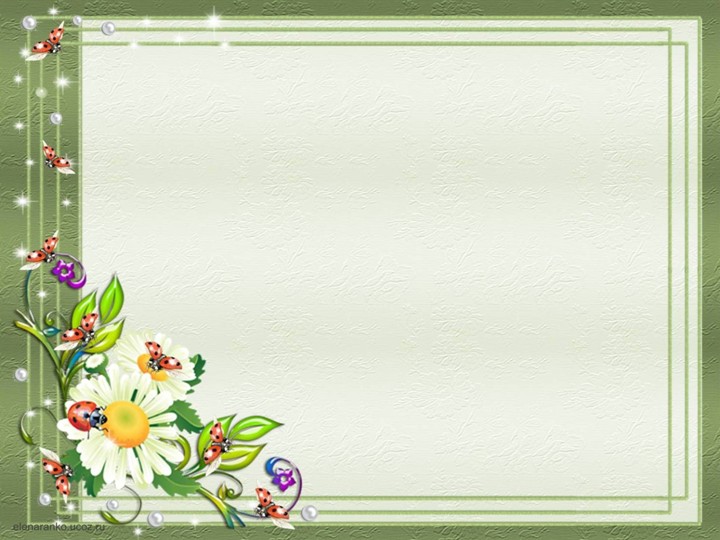 Родилась в 1984 году
 22 мая. 
Все детские и юношеские 
годы провела на своей 
малой Родине – в селе 
Архангельское. Закончила 
11 классов в МКОУ «АСШ
имени А. А. Кудрявцева».
Замужем. Имею двух 
замечательных деток.
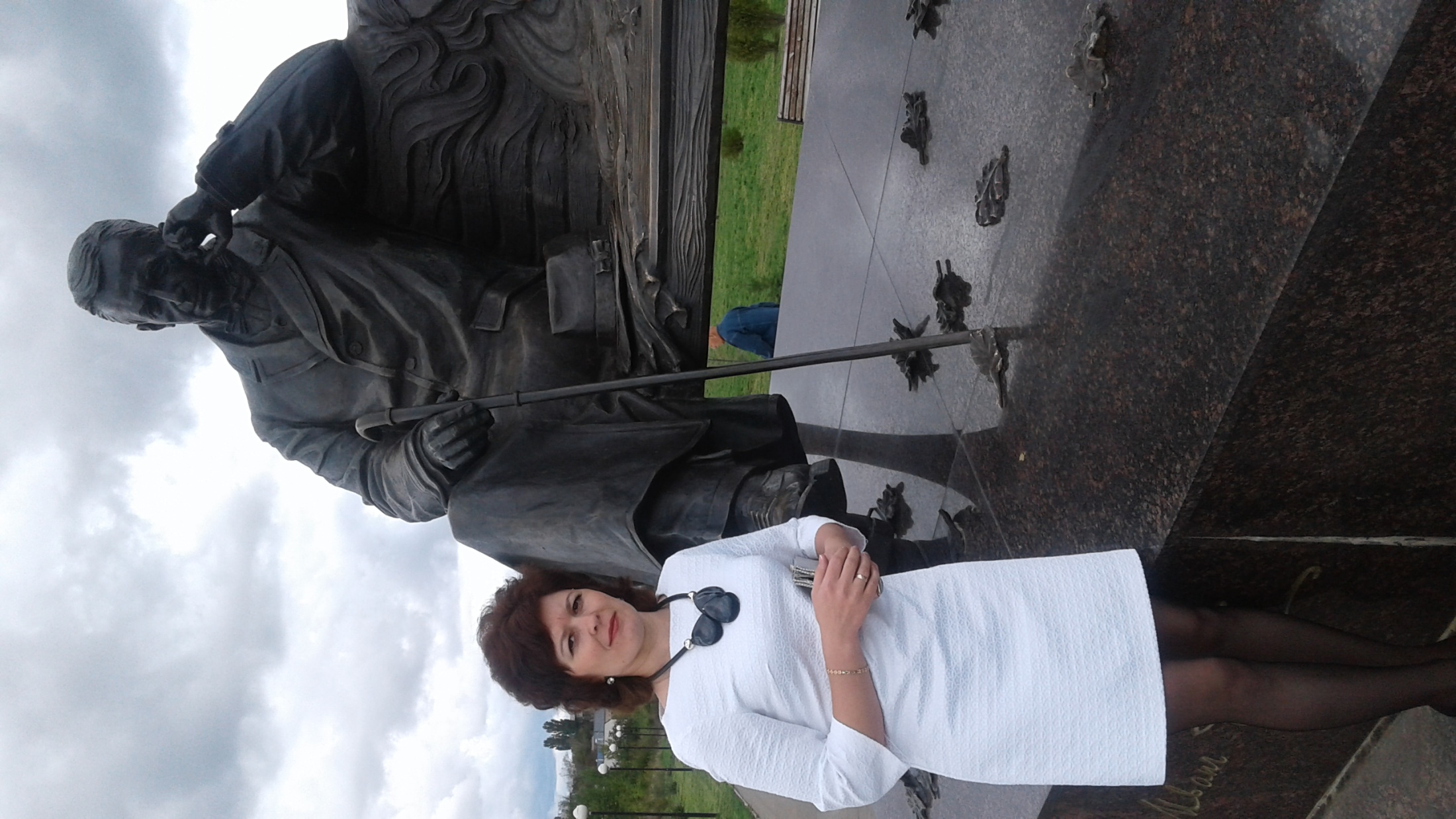 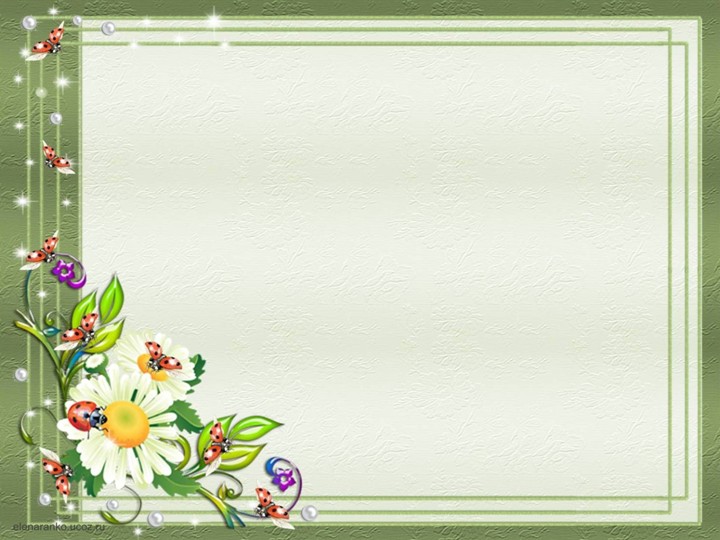 Мой педагогический стаж работы 
 в МКОУ «АСШ им. А.А. Кудрявцева» 22 года.
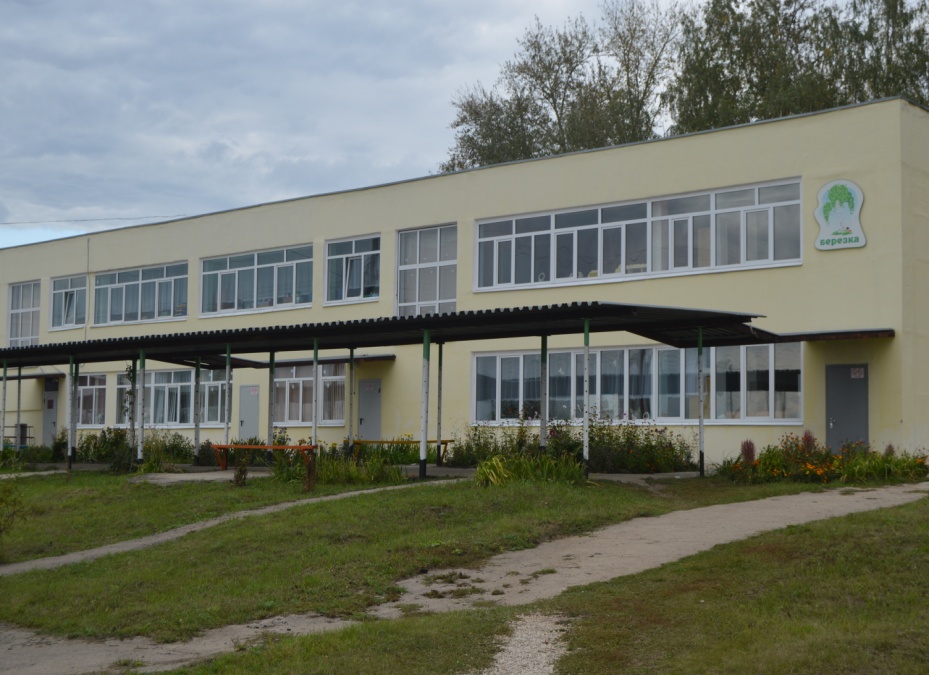 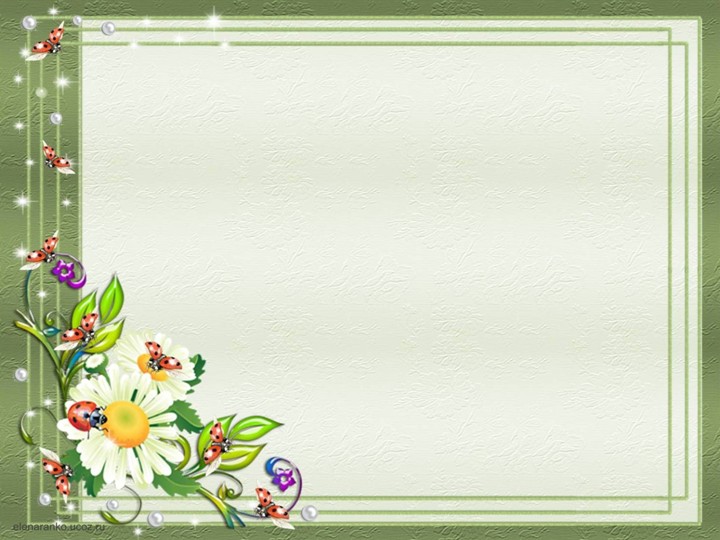 В 2004 году я окончила ГОУ СПО «Тульский педагогический колледж №1»по специальности «Преподавание в начальных классах»(квалификация: учитель начальных классов)
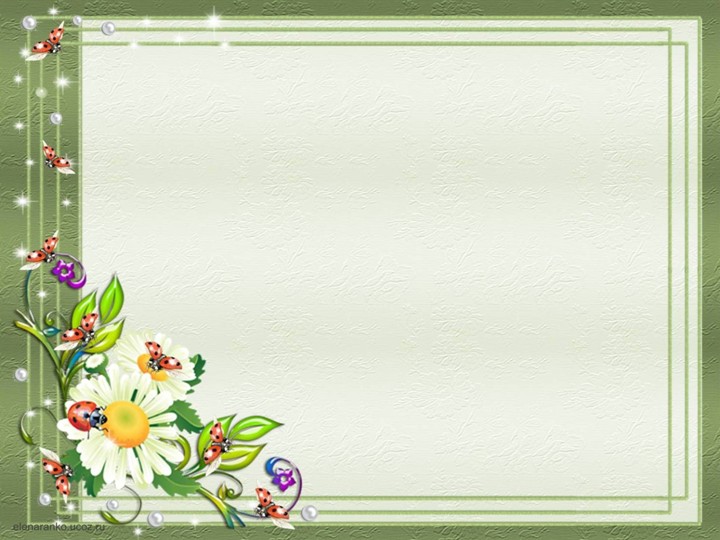 В 2015 году  прошла профессиональную переподготовку  по специальности «Логопедия»(квалификация: учитель-логопед)
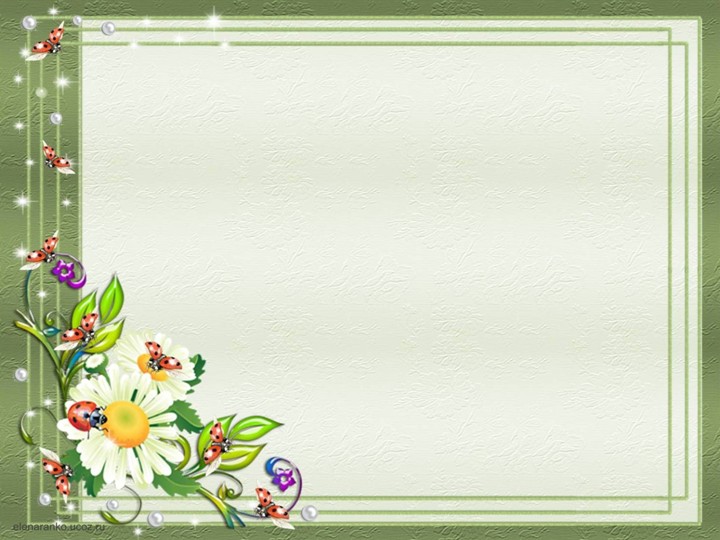 В 2016 году  прошла профессиональную переподготовку  по специальности «Педагогическое образование: учитель русского языка и литературы»(квалификация: учитель русского языка и литературы)
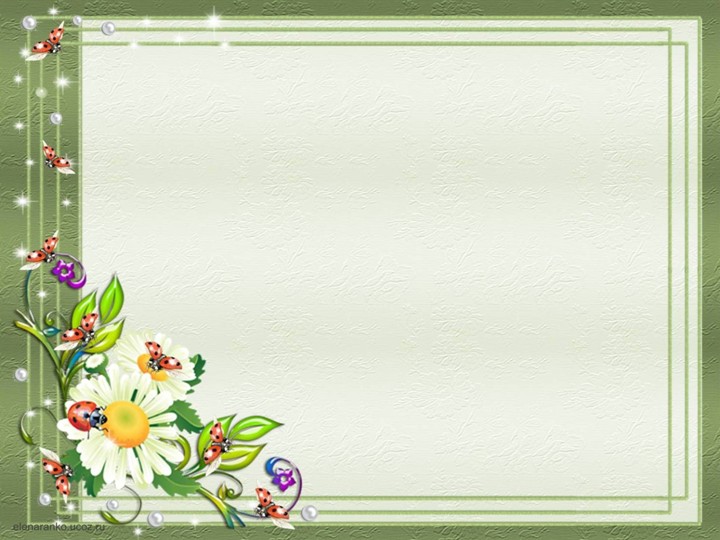 В 2019 году успешно прошла аттестацию на первую квалификационную категорию
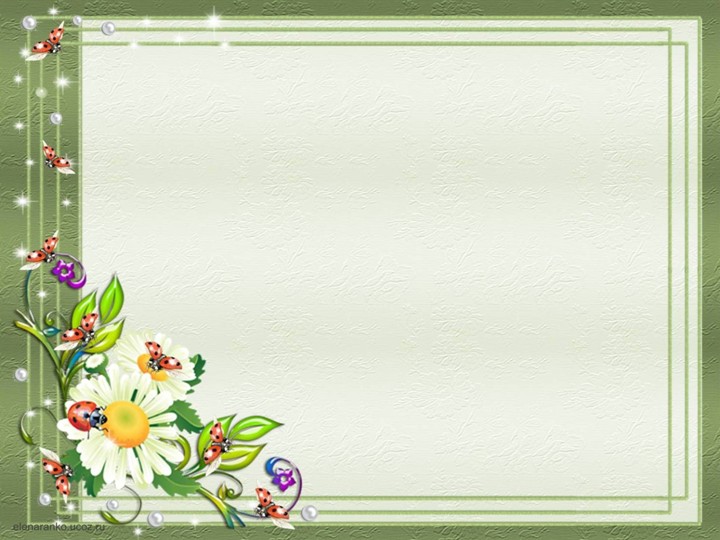 Моё профессиональное кредо:
Если кто-то и верит, несмотря ни на что, то это дети. Если кто-то и смотрит на взрослых глазами, полными надежды, и кладет свою ладошку в нашу руку – это дети. Если кто и любит нас беззаветно – это они. И вот почему мы никому не должны так много, как нашим детям.
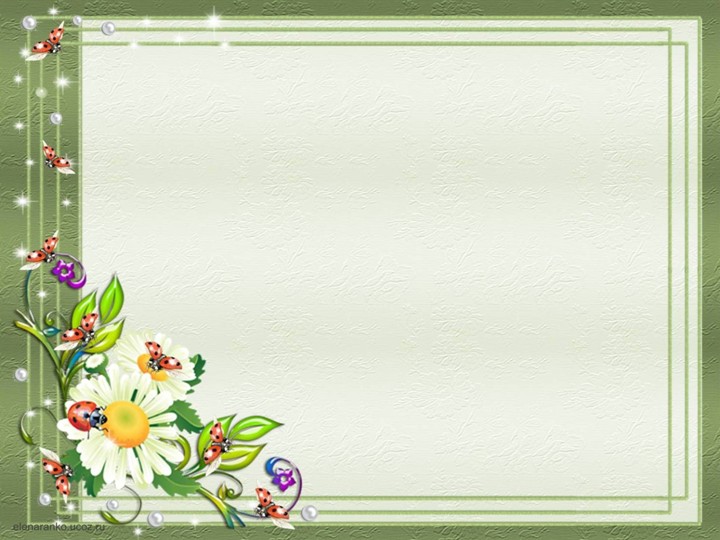 Наши занятия
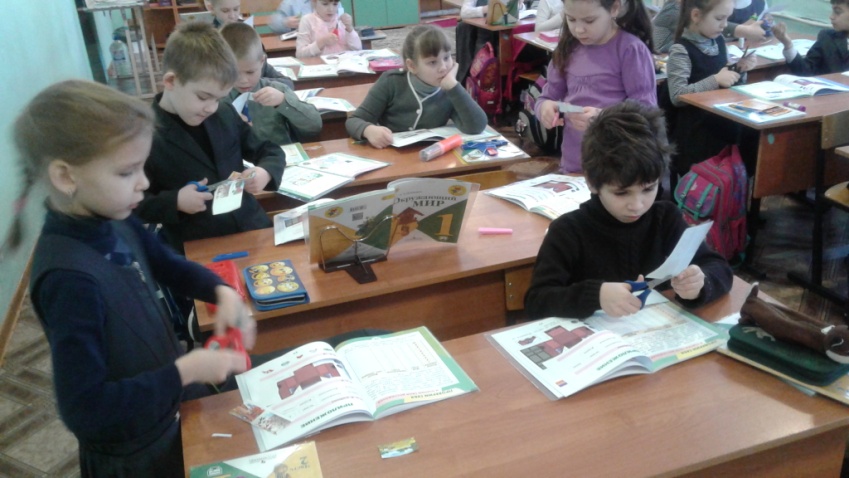 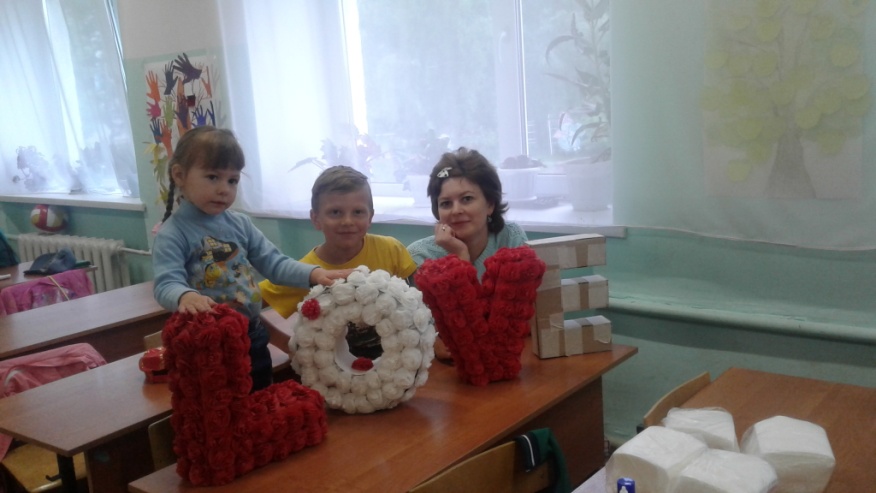 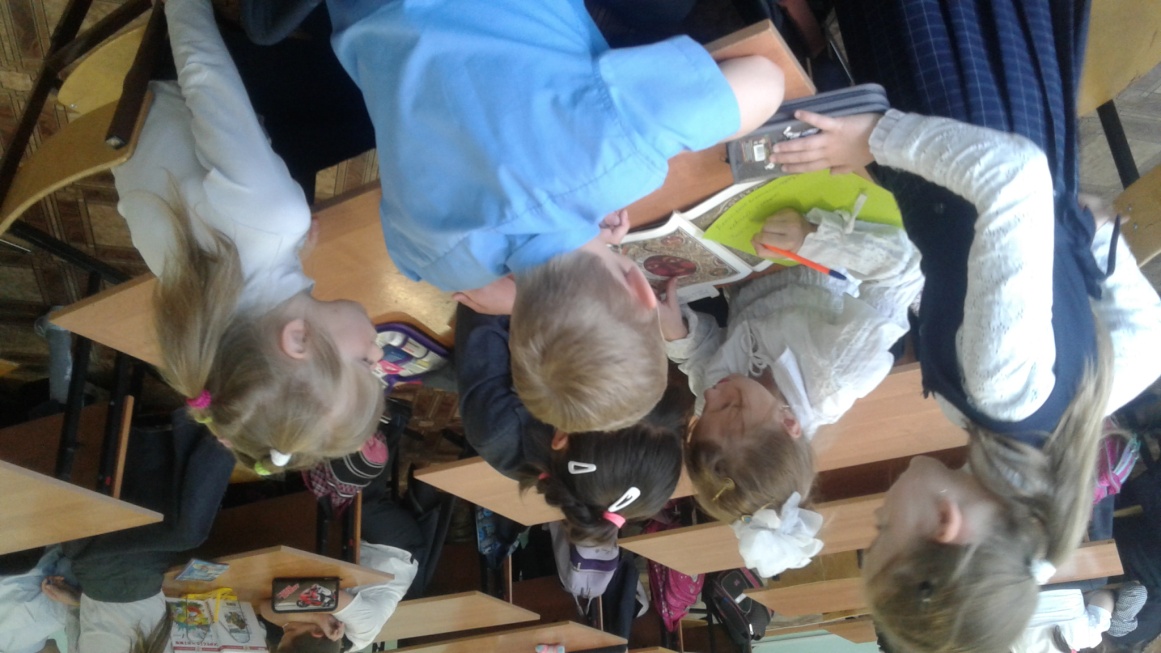 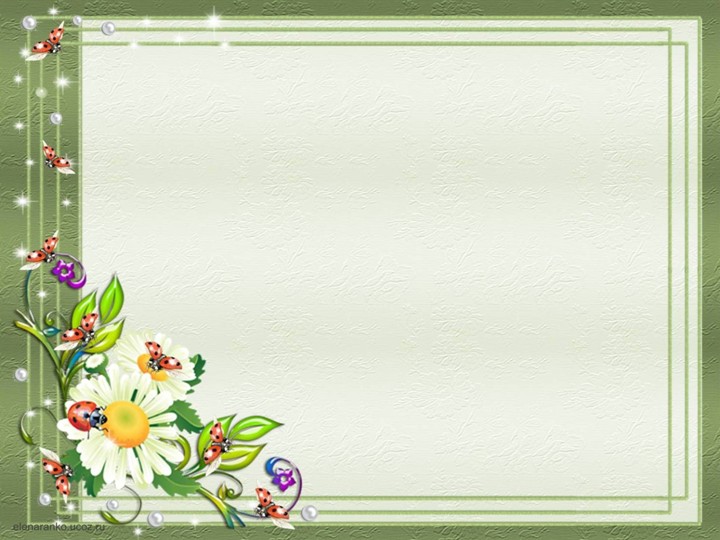 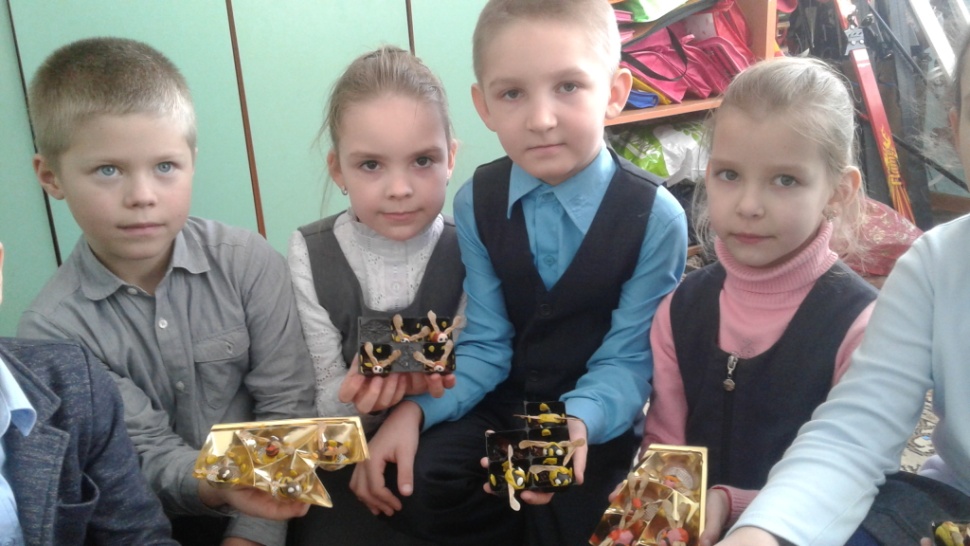 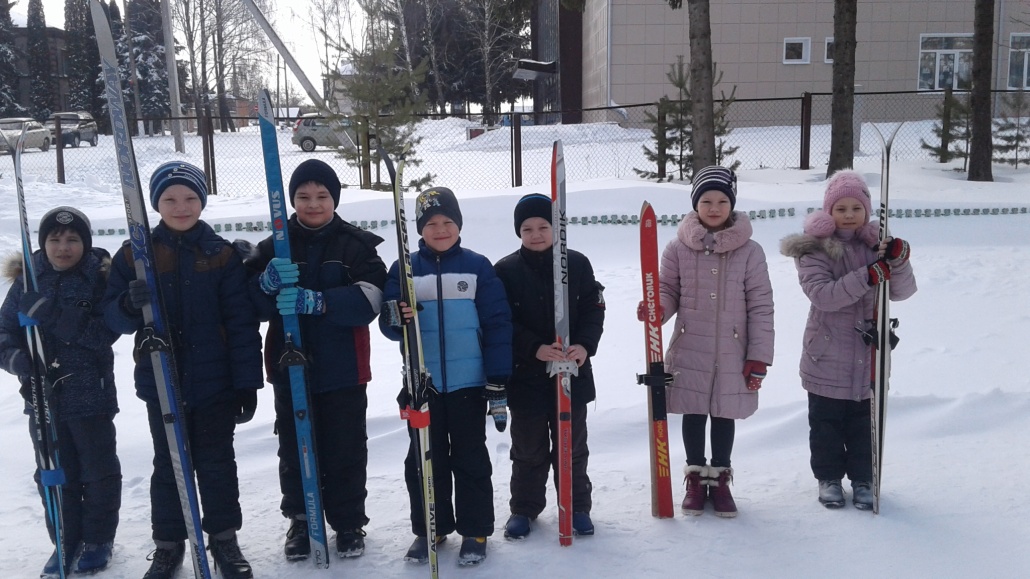 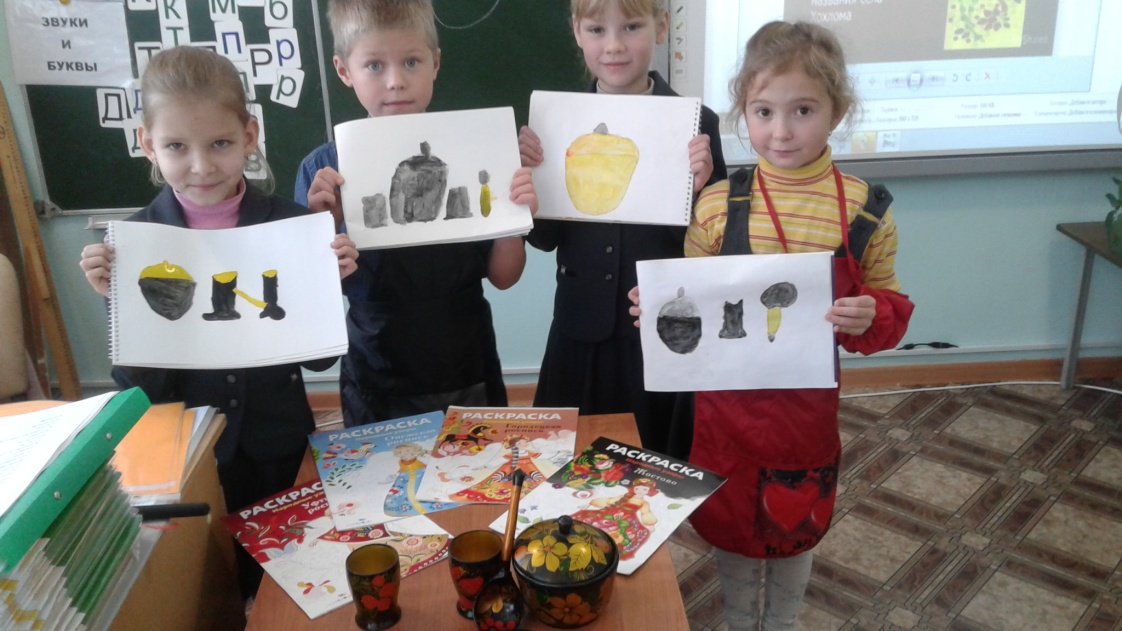 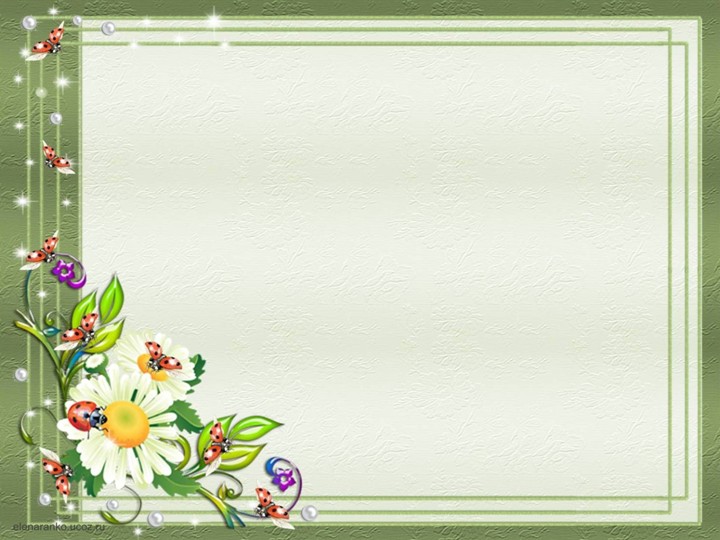 Обладаю положительными качествами характера: трудолюбие, доброта, ответственность, исполнительность, справедливость, старательность, терпеливость, люблю порядок во всём.
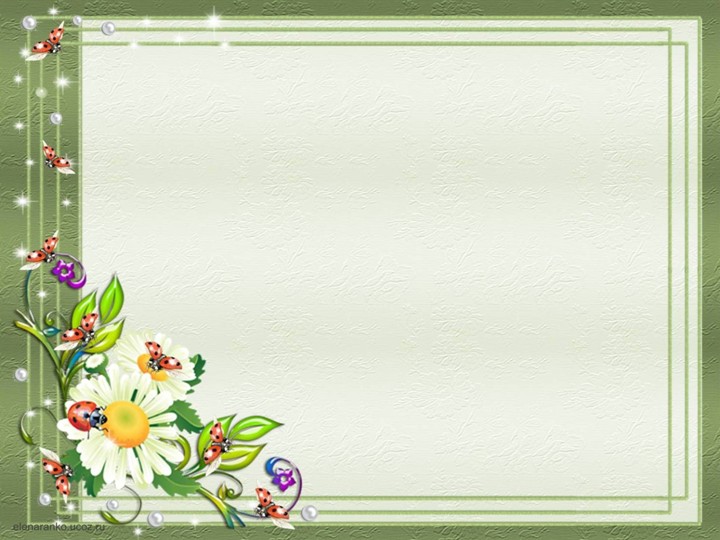 Мои достижения:
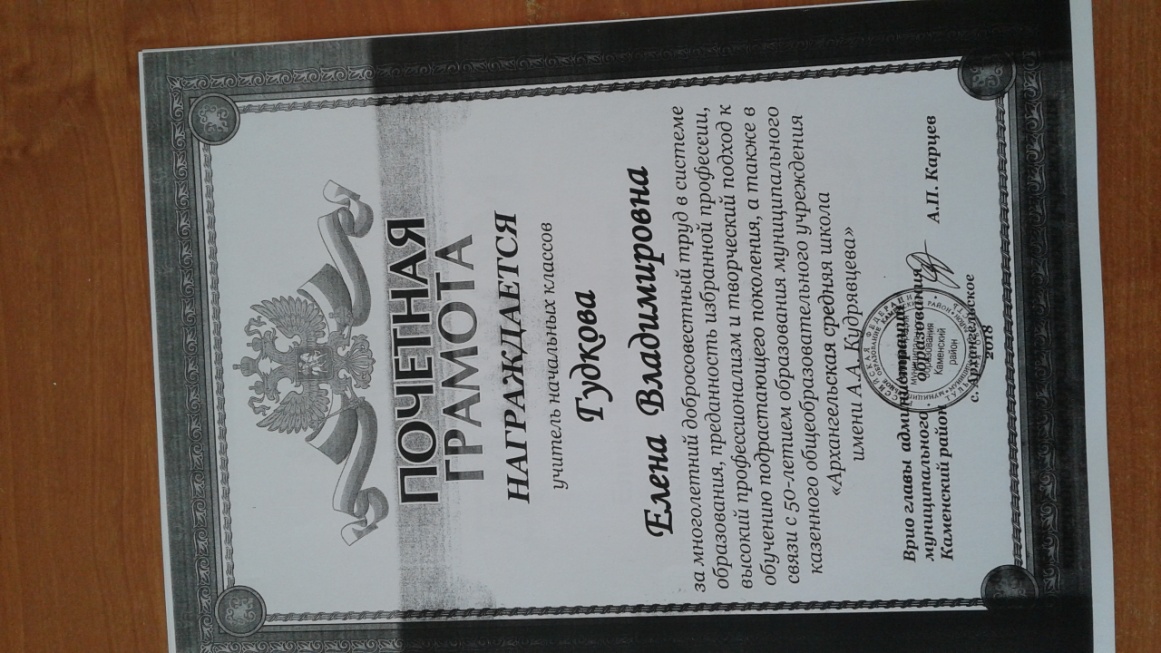 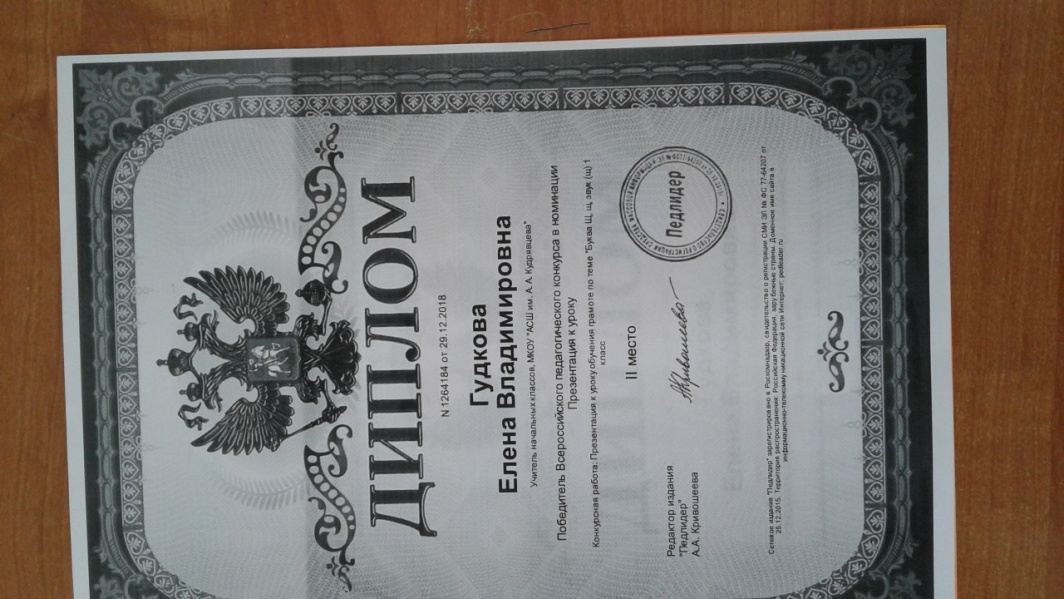 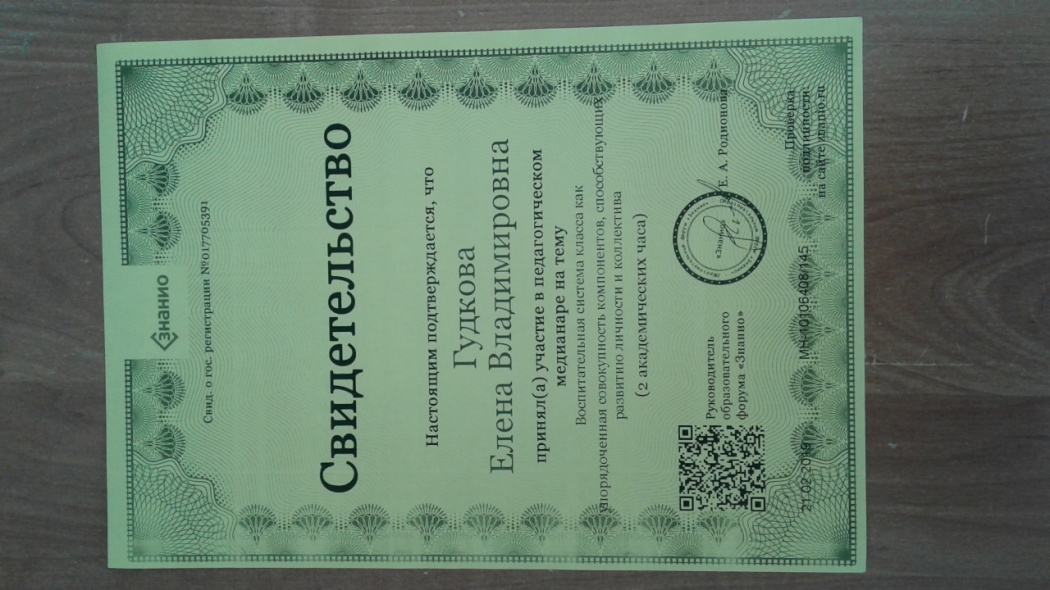